Student Learning Experience
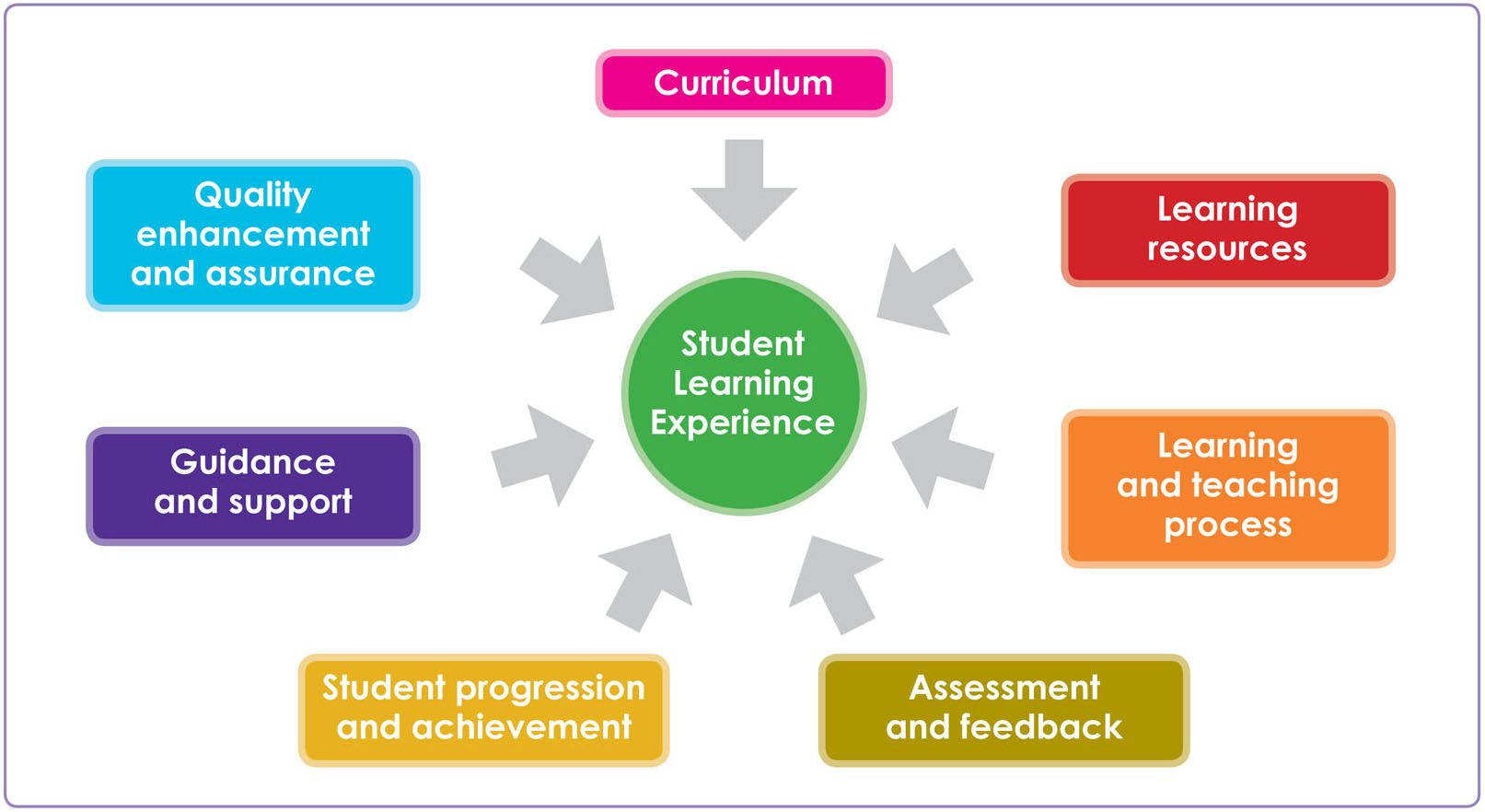